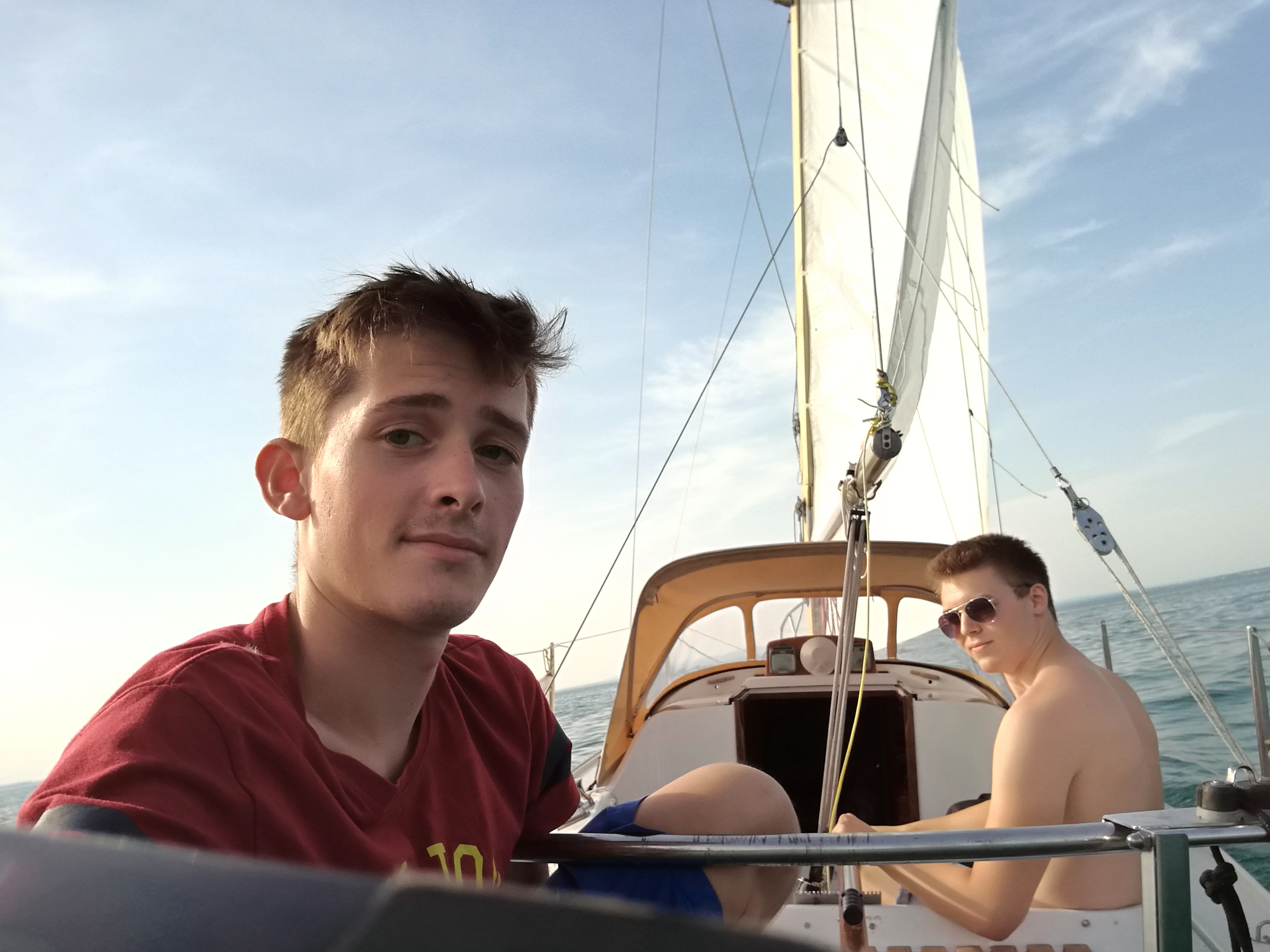 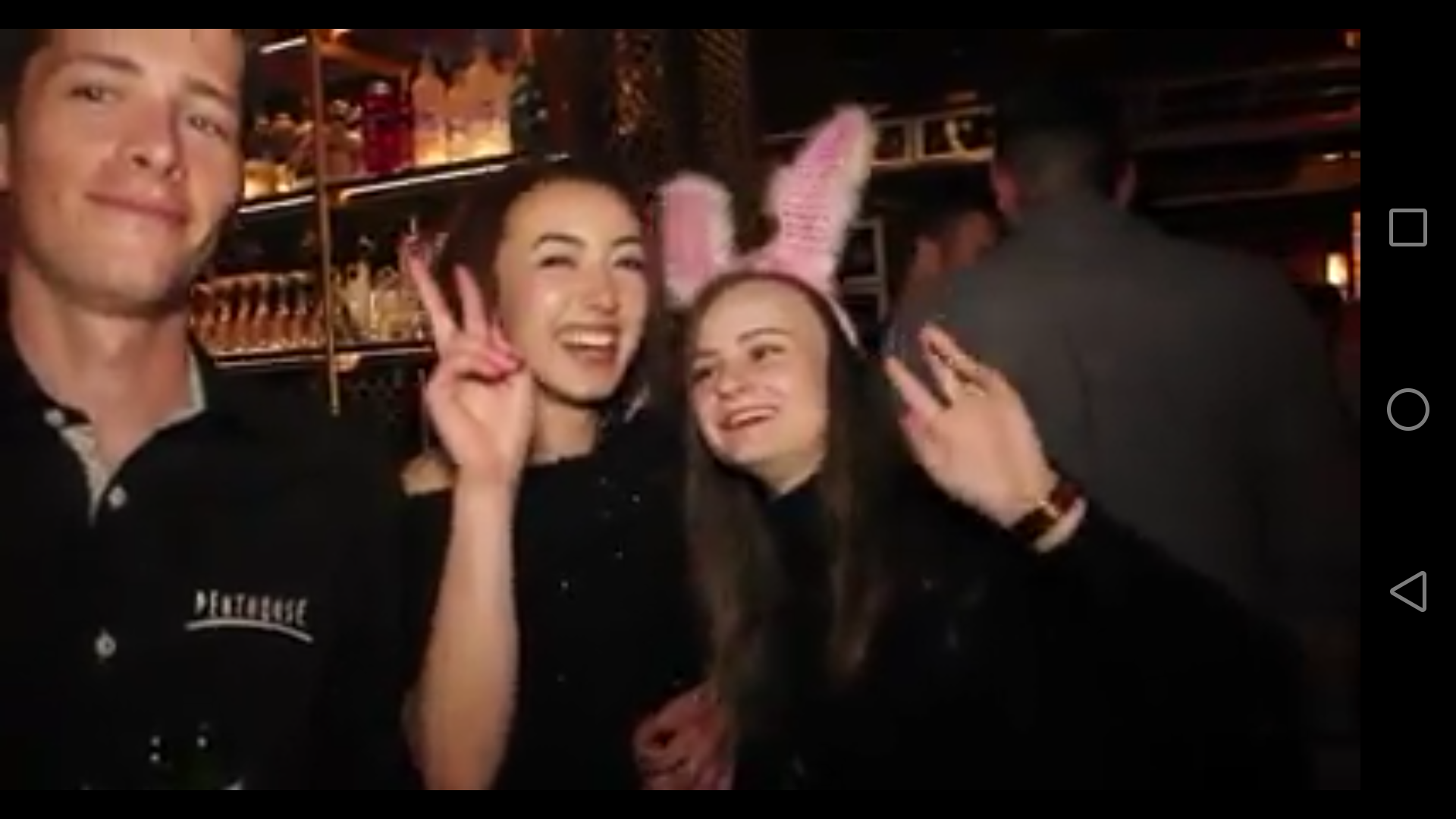 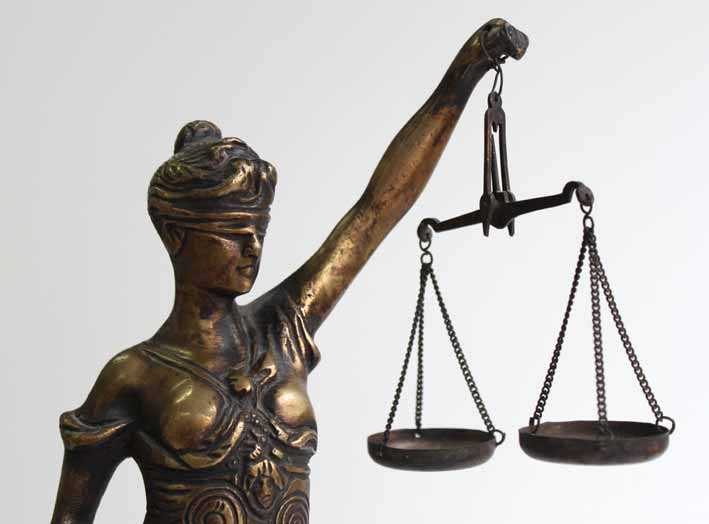 Rechtswissenschaften
Was ist Recht?
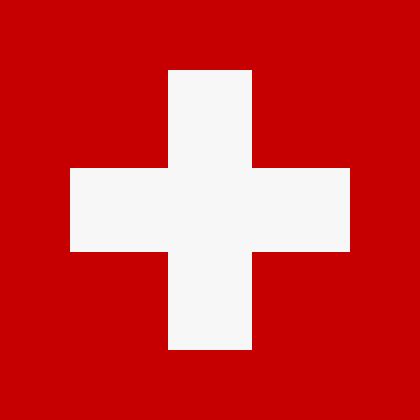 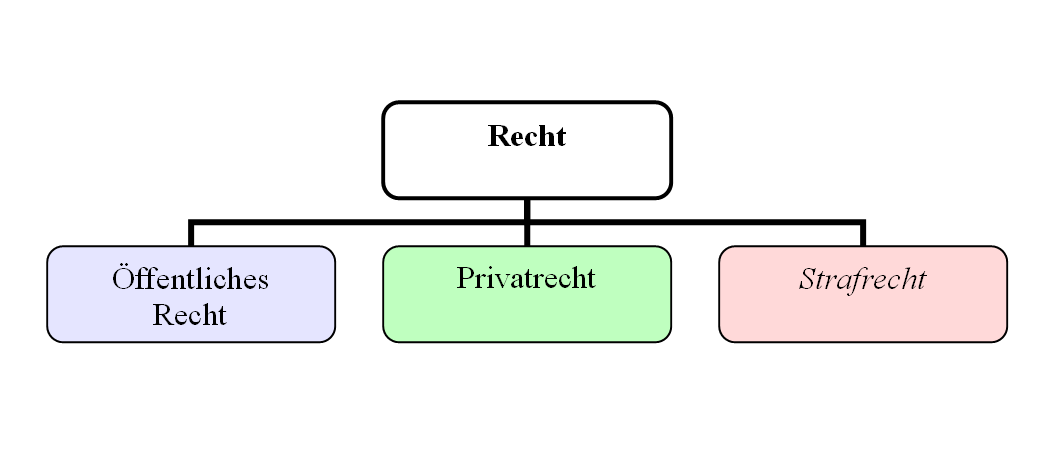 Wer erlässt Gesetze?
Wer erlässt Gesetze?
Legislative(Parlament, Bundesrat/Departemente)
Das Volk(Mit Hilfe von Volksinitiativen,Refrenen)
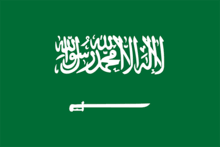 Wer erlässt Gesetze?
Wer erlässt Gesetze?
Niemand, der Koran wird interpretiert
Unterschiede?
Unterschiede?
Historische Entwicklung/Einwirkung(Französische Revolution, arabischer Frühling)?
Unterschiedliche Kulturelle Gegebenheiten?
Recht ist von Staat zu Staat unterschiedlich
Was ist Recht?
Was ist Recht?
Rechtsphilosophie
Rechtssoziologie
Rechtshistorie
Rechtswissenschaft
Das Rechtsstudium in der Schweiz
Geschichtlicher Hintergrund unseres Rechtssystems.
Einführung in jedes grössere Rechtsgebiet der Schweiz.
Juristisches Gespür entwickeln.
Argumentieren lernen.
Lesen!
Das Rechtsstudium in der Schweiz
Öffentliches Recht
Der Staat tritt dem Bürger gegenüber hoheitlich auf.
Organisatorisch, Ordnend.
Beispiel
Der strenggläubige X will der weiblichen Lehrerin Y die Hand nicht schütteln
Welche Rechte sind betroffen?
Beispiel
Religionsfreiheit	
Gleichberechtigung von Mann und Frau
Beispiel
Das Baugesuch von X wird zurückgewiesen, da es gegen das Raumplanungsgesetz des Kantons Wallis verstösst.
Privatrecht
Regelt das Zusammenleben zwischen den einzelnen
Beispiel
Art. 281B. Schutz der Persönlichkeit / II. Gegen Verletzungen / 1. Grundsatz
II. Gegen Verletzungen
1. Grundsatz
1 Wer in seiner Persönlichkeit widerrechtlich verletzt wird, kann zu seinem Schutz gegen jeden, der an der Verletzung mitwirkt, das Gericht anrufen.
2 Eine Verletzung ist widerrechtlich, wenn sie nicht durch Einwilligung des Verletzten, durch ein überwiegendes privates oder öffentliches Interesse oder durch Gesetz gerechtfertigt ist.
Das Recht am eigenen Bild (Art. 28 Abs.1 ZGB)
Konkretisierung des Art. 28 Abs. 1 ZGB.
Geschützt sind alle Bilder, mit deren Hilfe man eine Person identifizieren kann(Personenbezug).
Gem. Bundesgericht stellt die Veröffentlichung des individualisierenden Bildes ohne Zustimmung des Betroffenen immer eine Persönlichkeitsverletzung dar. 
Tritt eine Person als Beiwerk auf einem Bild auf, so ist das Recht am eigenen Bild nicht verletzt.
Google Street View und das Recht am eigenen Bild- Beiwerke
Ist der Gelb markierte Mann ein harmloses Beiwerk ?
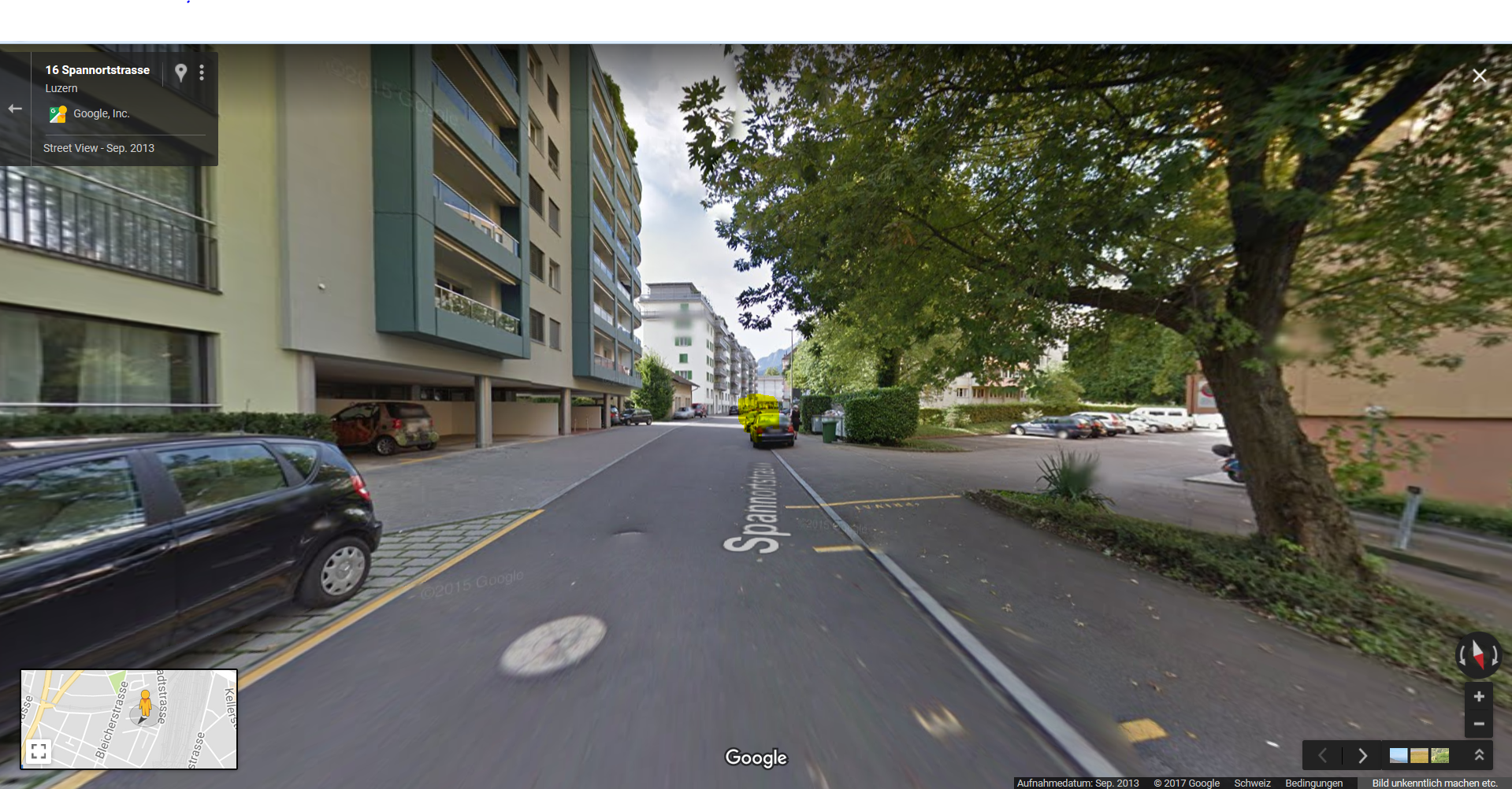 Google Street View und das Recht am eigenen Bild- Beiwerke
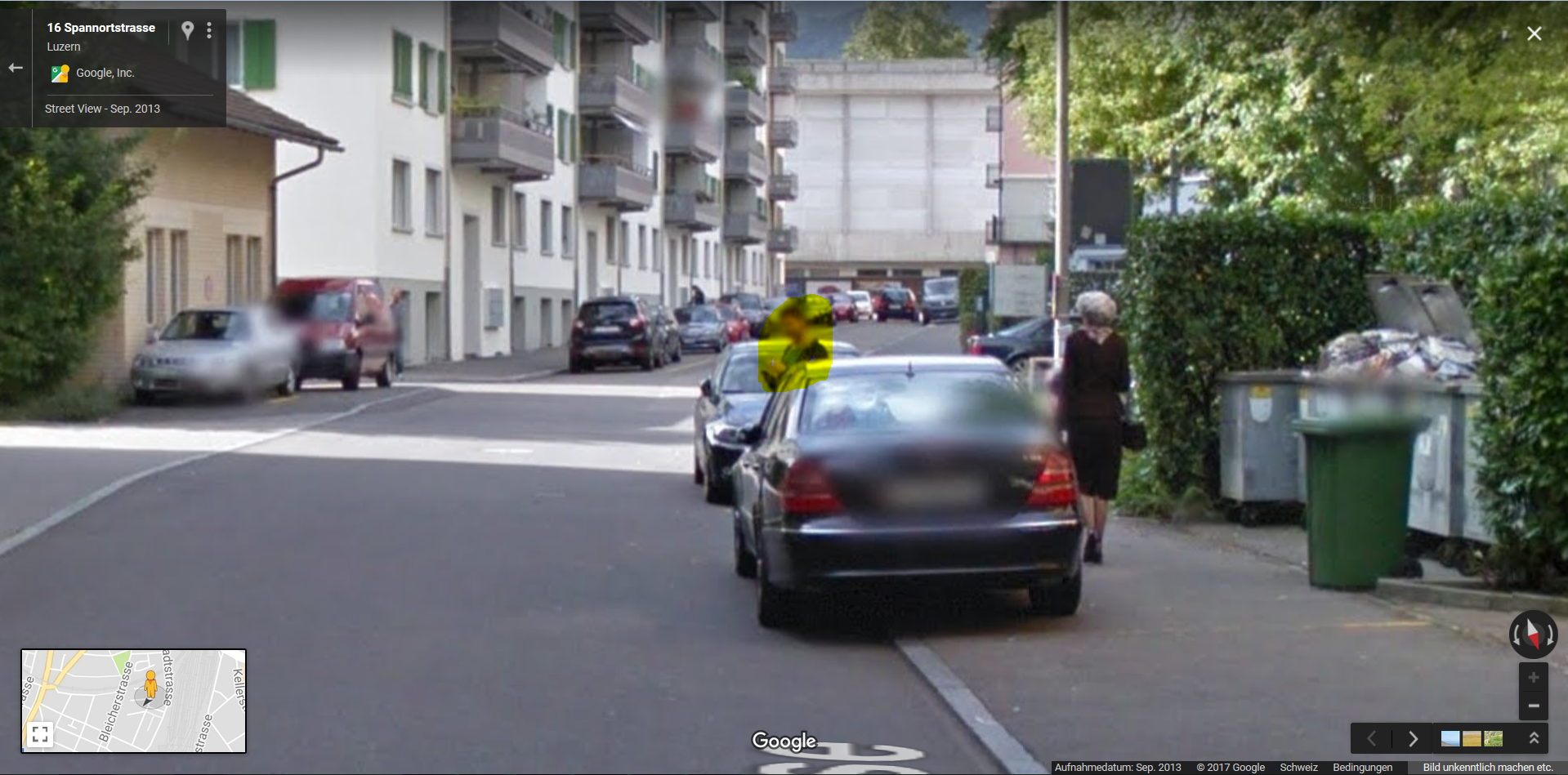 Nein, da Zoomfunktion vorhanden ist.
Strafrecht
Stellt gewisse unerwünschte Tätigkeiten unter Strafe.
Beispiel
A bringt B aus verwerflichen Gründen um.
  Art. 11211. Tötung. / Mord
Mord
Handelt der Täter besonders skrupellos, sind namentlich sein Beweggrund, der Zweck der Tat oder die Art der Ausführung besonders verwerflich, so ist die Strafe lebenslängliche Freiheitsstrafe oder Freiheitsstrafe nicht unter zehn Jahren.2
Fazit
Nicht nur Gesetze auswendig lernen	
Breite Materie
Sicherer Job	
Eigene Meinung bei strittigen Themen erwünscht